БЮДЖЕТ ДЛЯ ГРАЖДАН к проекту решения Совета депутатов об утверждении бюджета муниципального образования сельского поселения Лемпино на 2022 год и плановый период 2023 и 2024 годов
Сектор экономики и финансов администрации сельского поселения Лемпино Тюменская область, Ханты-Мансийский автономный округ – Югра, 
Нефтеюганский район, с. Лемпино, ул. Солнечная, №1
Телефон, факс: (3463) 259-604 
E-mail: lempino@mail.ru
Нормативная база
- Бюджетный кодекса Российской Федерации; 
	- Федеральный закон от 06.10.03 № 131-ФЗ «Об общих принципах организации местного самоуправления в Российской Федерации»;
	-  Решение Совета депутатов сельского поселения Лемпино от 31.10.2016 № 188 «Об утверждении  Положения о бюджетном процессе сельского поселения Лемпино»,;
	-  Устав сельского поселения Лемпино;
	- Постановление администрации сельского поселения Лемпино № 123 от 30.11.2021 года «О назначении публичных слушаний по проекту бюджета муниципального образования сельское поселение Лемпино на 2022 год и плановый период 2023-2024 годы»
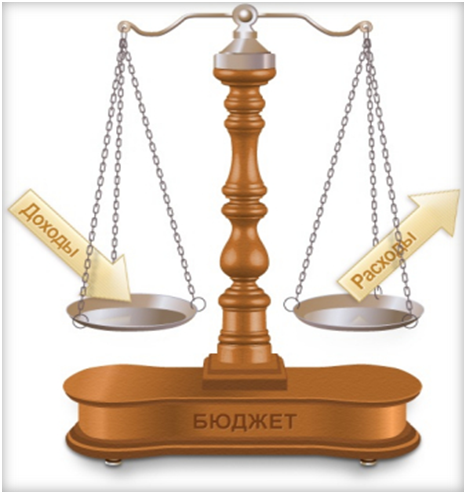 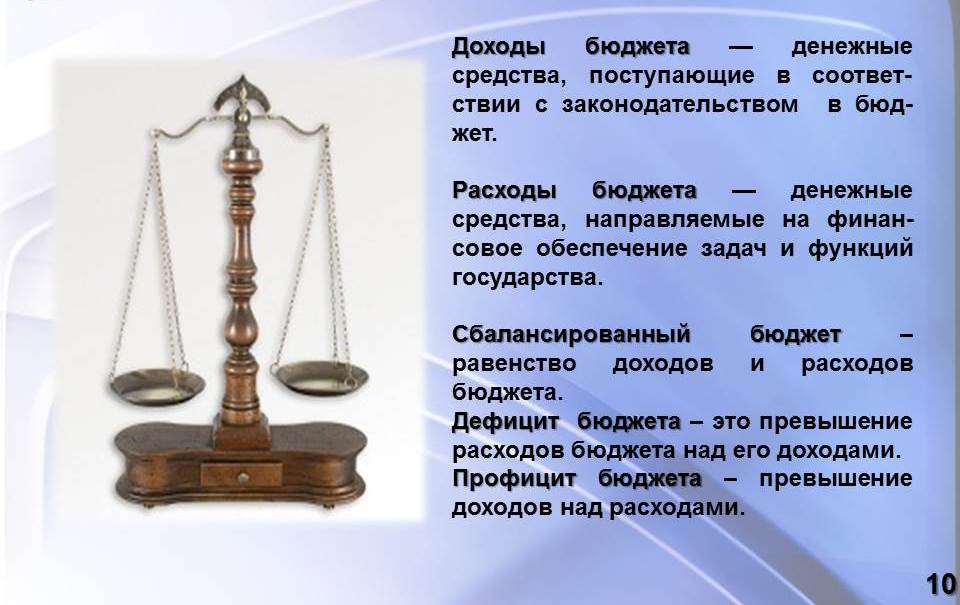 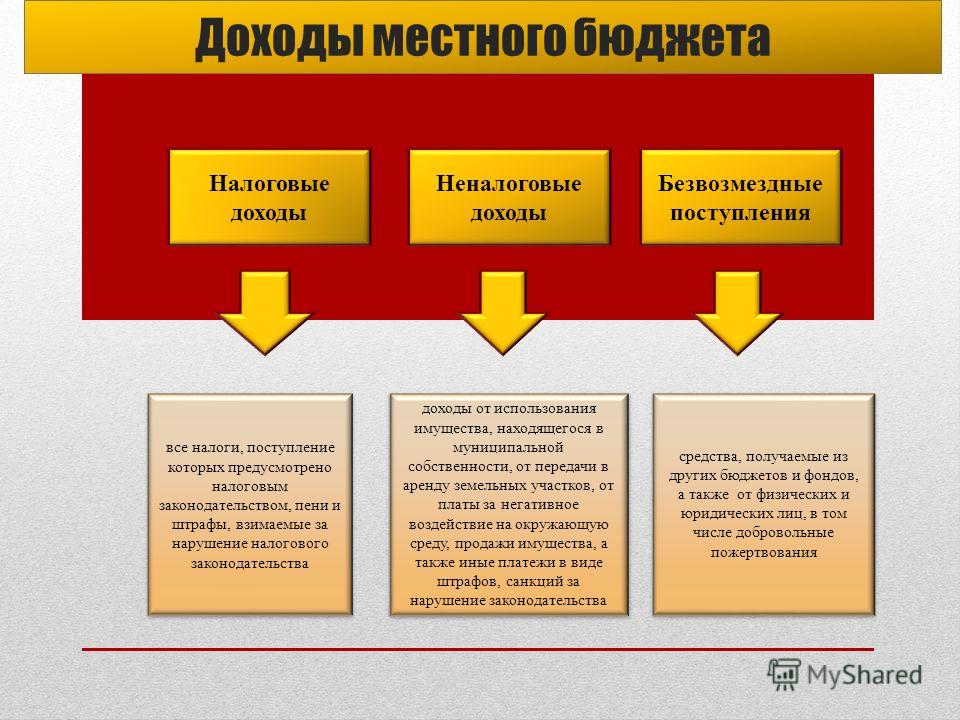 Прогноз основных характеристик на 2022 год и плановые периоды 2023 и 2024 годы
Реестр источников доходов бюджета  сельского поселения Лемпино на 2022 год и плановый период 2023-2024
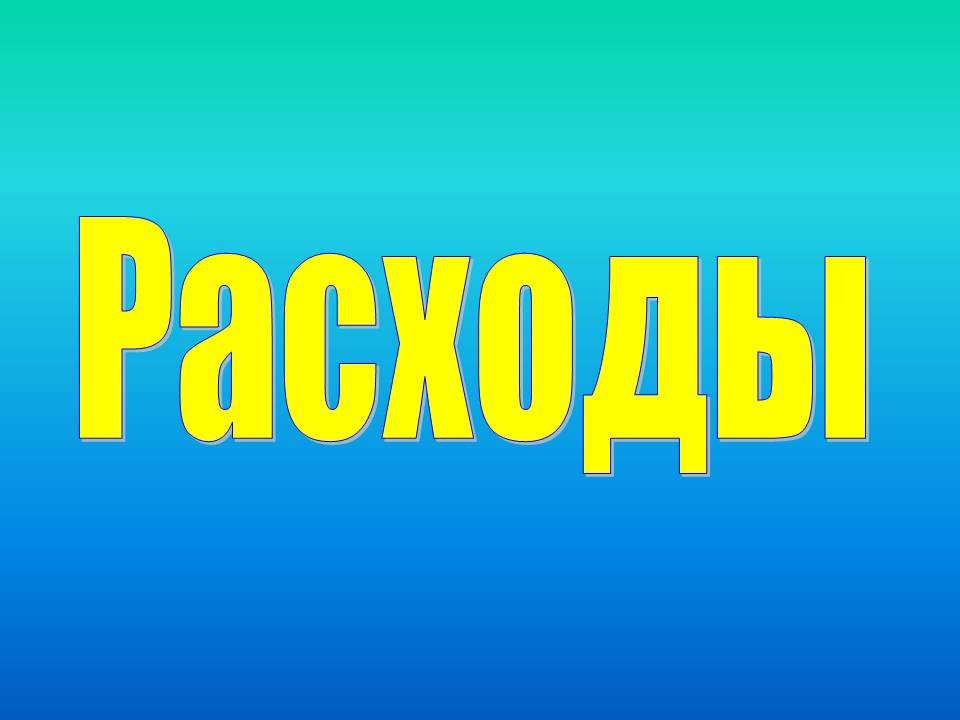 Распределение расходов бюджета муниципального образования                                                                                                                                                                                                                                                                     сельского поселения Лемпино на 2022 - 2024 годы
Объем бюджетных ассигнований дорожного фонда
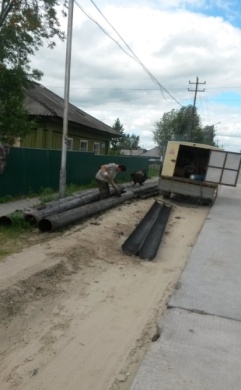 межбюджетных трансфертов, получаемых из других бюджетов бюджетной системы Российской Федерации на финансовое обеспечение дорожной деятельности в отношении автомобильных дорог общего пользования
денежных средств, поступающих в местный бюджет от уплаты неустоек (штрафов, пеней), а также от возмещения убытков муниципального заказчика
денежных средств, внесенных участником конкурса или аукциона, проводимых в целях заключения муниципального контракта
доходы от уплаты акцизов на дизельное топливо
доходы от уплаты акцизов на моторные масла для дизельных и (или) карбюраторных (инжекторных) двигателей
доходы от уплаты акцизов на автомобильный бензин
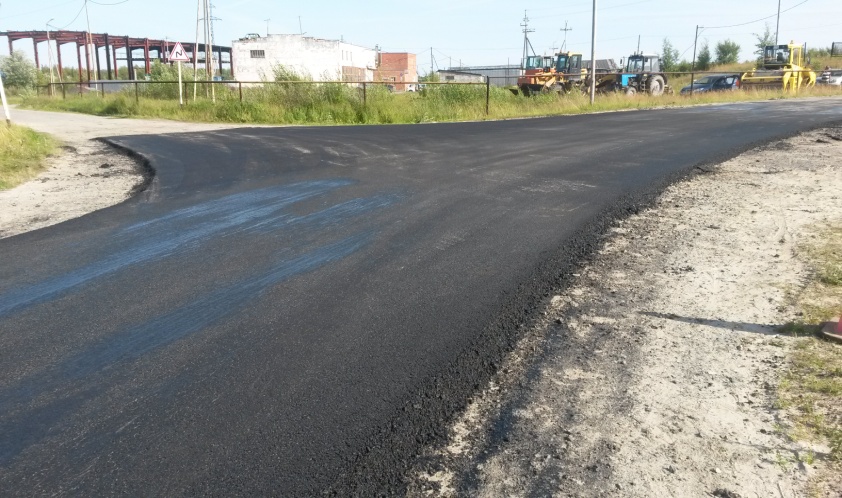 доходы от уплаты акцизов на прямогонный бензин
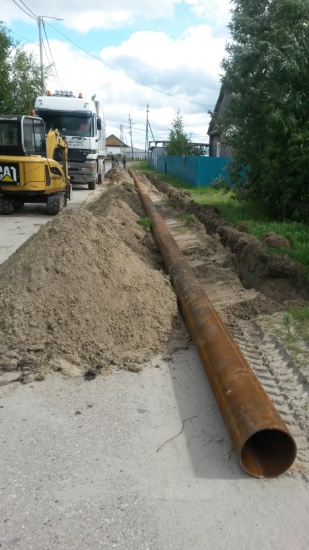